МБДОУ «Детский сад №21»
Проект 
«Золотая осень»
Средняя группа 1
Авторы проекта:
воспитатель
Резникова Любовь Сергеевна
г. Дзержинск, 2022г.
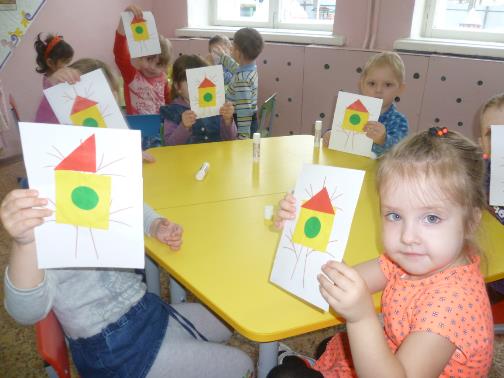 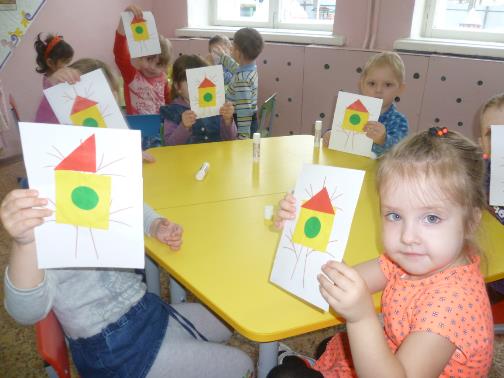 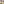 Тип проекта: познавательный, творческий, групповой, с привлечением родителейПродолжительность проекта: краткосрочный (10.10.22 – 21.10.22)Участники проекта: дети средней группы, родители, педагоги
Актуальность
Тема данного проекта была выбрана не случайно. Хочется расширить кругозор детей об осени, ее основных признаках. 
С приходом осени все вокруг поменялось: и погода, и цвет листьев на деревьях, одежда людей из-за холода. 
В беседах с детьми, некоторые из них затруднялись некоторые признаки осени. 
Так же мало использовали глаголы, определения, связанные с золотой осенью.
Задачи проекта
Задачи проекта для детей:
Образовательные:
-продолжать расширять знания детей о сезонных изменениях в природе происходящими осенью;
-расширять и активизировать словарный запас детей;
-формировать у детей умение вести наблюдения за объектами живой и неживой природы.
Развивающие:
-развивать интерес у детей к наблюдениям, умение замечать изменения, происходящие в природе;
-развивать диалогическую форму речи, вовлекать детей в разговор во время рассматривания картин.
Воспитательные:
-воспитывать у детей эмоциональное, положительное отношение к природе, умение видеть прекрасное в разное время года;
-воспитывать умение вести диалог (внимательно слушать, отвечать на вопросы, не отвлекаться, не перебивать);
воспитывать бережное отношение к природе.
Задачи для педагогов:

Создать условия для формирования у детей познавательного интереса к времени года осени , используя художественное слово, иллюстрации, наблюдение;
Выявить уровень знаний детей о данном времени года. Создание мотивационной основы для активного участия детей и взрослых в проекте.
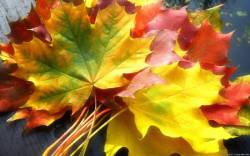 Круг интересов
Виды и форм детской деятельности
Восприятие художественной литературы
Чтение и обсуждение
Продуктивная деятельность
Рисование, аппликация, лепка
Познавательно-   исследовательская
рассматривание
Проект
«Золотая осень»
Коммуникативная
Беседа, обсуждение
Музыкальная
Слушание музыки,пение песен
Игровая
Настольные игры, дидактические игры
Наблюдение за листьями на деревьях, кустарниках
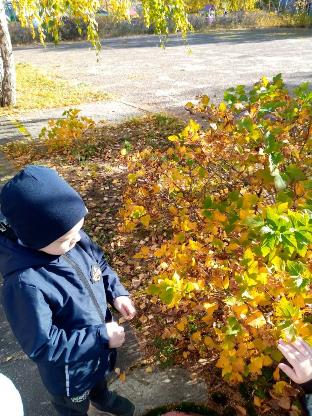 Сравнивание осенних листьев
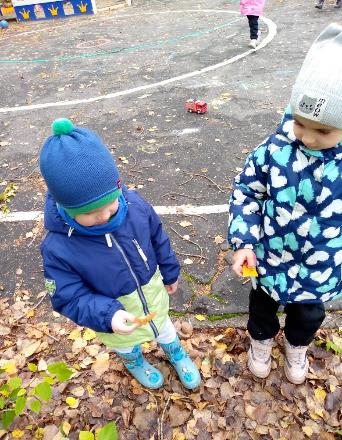 Продуктивная деятельность
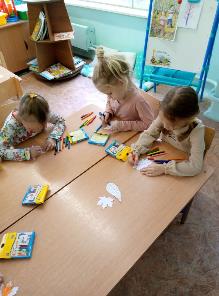 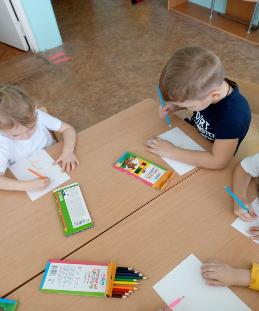 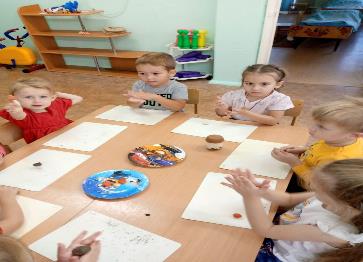 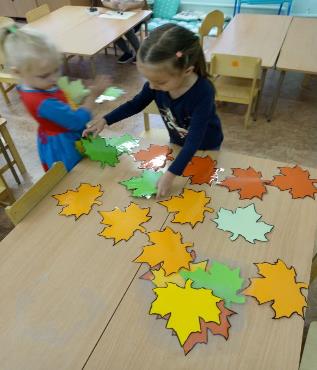 Дидактическая игра «Признаки осени»
Дидактическая игра
«Найди пару»
Помогаем осени украсить платье
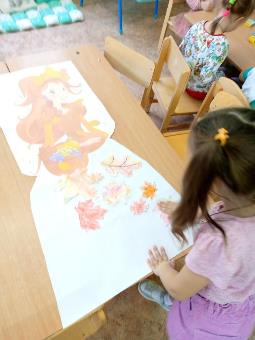 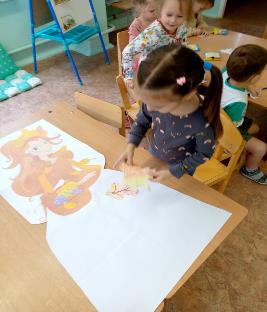 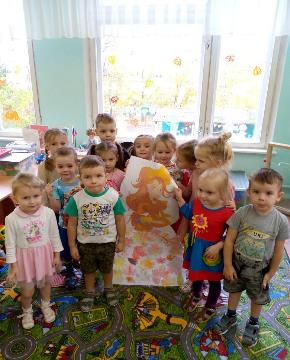 Осенние поделки
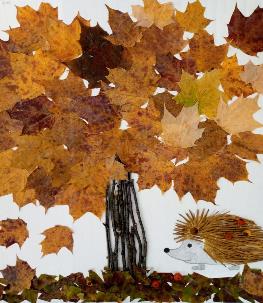 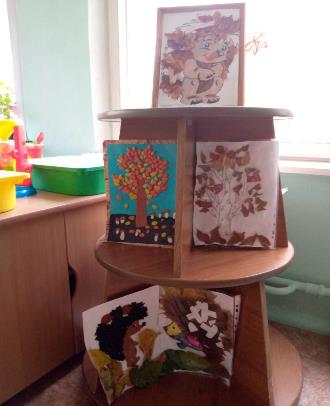